Modelle von Rollenspiele
Rollenspieltheorie Teil 3
[Speaker Notes: Dieses Werk ist lizenziert unter einer Creative Commons Namensnennung 4.0 International Lizenz (https://creativecommons.org/licenses/by/4.0/).]
Wozu sich mit Rollenspieltheorie befassen?
2004 von John H. Kim, dem großen Archivar der Rollenspieltheorie, ausformuliert: (http://www.darkshire.net/~jhkim/rpg/theory/purpose.html)
Kommunikation zwischen Rollenspieler, Spielleiter, Designer und Laien verbessern  den Elfenbeinturm um das Rollenspielen verhindern
Zu neuen Spiel- und Designweisen anregen
Beziehungen zu anderen Medienarten, wie etwa Literatur, Film und Computerspiele etablieren
Motivation
Mikhail Aristov
2
Modellarten:
Normativ:	„So sollt ihr spielen!“
Deskriptiv:	„So spielen wir halt.“
Es gibt so viele Rollenspielmodelle wie Rollenspieler, und diese Präsentation kann natürlich nicht alle auflisten, die es gibt
Im Folgenden werden neun (überwiegend deskriptive) Rollenspielmodelle und ein allgemeines Spielmodell vorgestellt
Einleitung
Mikhail Aristov
3
Einschub: MDA-Model

Threefold Model (GDS)

The Big Model (GNS)

GEN(der) Theory

Layers of Design
Color Theory

Channel Theory

Meilahti Model

Wu-Ge Model

„Montola-Modell“
Überblick
Mikhail Aristov
4
Nicht Rollenspiel-spezifisch
2004 von Robin Hunicke et al. vorgeschlagen (http://www.cs.northwestern.edu/~hunicke/MDA.pdf)
Die Kernaussage ist, dass Spiele gleichzeitig auf drei Ebenen existieren:
Mechaniken (harte Spielregeln)
Dynamiken (was die Spieler damit machen)
Ästhetiken (was die Spieler davon haben)
Designer können nur Mechaniken steuern, bei den Spielern bleibtaber hauptsächlich die Ästhetik hängen!
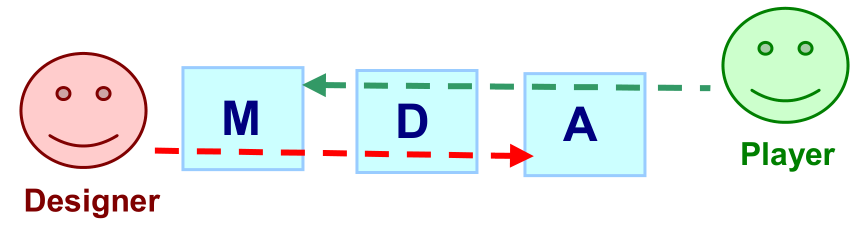 Einschub: MDA-Modell
Mikhail Aristov
5
Gängige Spiel-Ästhetiken:
Empfindung („Spiel als Sinnesgenuss“)
Fantasie („Spiel als Eskapismus“)
Erzählung („Spiel als Drama“)
Herausforderung („Spiel als Hindernislauf“)
Gesellschaft („Spiel als soziale Aktivität“)
Erkundung („Spiel als unbekanntes Land“)
Ausdruck („Spiel als Selbstfindung“)
Unterwerfung („Spiel als Zeitvertreibung“)
Wettkampf („Spiel als Turnier“)
Einschub: MDA-Modell
Mikhail Aristov
6
Wohl das allererste Rollenspielmodell wurde 1983 von Gary Alan Fine in seinem Buch „Shared Fantasy: Role-Playing Games as Social Worlds“ vorgeschlagen

Leider gibt es nach meinem besten Wissen in ganz Karlsruhe keine Kopie davon, deshalb kann ich davon nichts berichten
Shared Fantasy
Mikhail Aristov
7
Historisch eins der ersten moderne Modelle und definitiv das am meisten diskutierte
Vorgeschlagen 1997 von Mary Kuhner auf Usenet und niedergeschrieben von John H. Kim (http://www.darkshire.net/~jhkim/rpg/theory/threefold/)

Kernaussage: Rollenspieler haben beim Spielen unterschiedlichen Ziele und keins davon ist von sich aus richtiger als andere („Diversity Rule“)

Hintergrund: Endlose Flame Wars darum, ob die klassischen Rollenspiele besser sind als die neumodischen erzählungsorientierten Spiele wie Over the Edge, Everway, usw.
The Threefold Model
Mikhail Aristov
8
Drei Rollenspielziele wurden identifiziert:
Game: Spieler wollen Herausforderungund den Wettkampf untereinander
Drama: Spieler wollen eine dramatische Erzählung und Selbstausdruck
Simulation: Spieler wollen die Konsistenzim Geschehen und v.a. kein Meta-Game

„Mischbetrieb“ ist möglich, aber das Hervorheben eines Ziels unterdruckt die beiden anderen
Das Model wurde von „Simulationisten“ verfasst, die mit anderen Zielen nur bedingt vertraut waren (vor allem die „Gamisten“ seien dadurch entstellt)
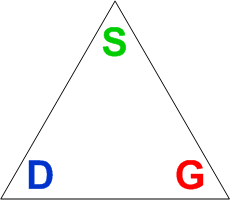 The Threefold Model
Mikhail Aristov
9
Häufige Kritikpunkte
Das „Modell“ modelliere keine Rollenspiele, sondern typisiere nur die Rollenspieler
Die Zielliste sei nicht vollständig, z.B. wird manchmal „Socializing“ (Spieler wollen mit ihren Freunden Spaß haben) als 4. Ziel postuliert
Die Ziele seien nicht exklusiv: erfahrene Spielleiter können alle drei unter einen Hut bringen
Die Autoren haben nur ihrem präferierten Ziel (Simulation) eine geeignete Beschreibung gegeben und ihn generell hervorgehoben
The Threefold Model
Mikhail Aristov
10
Wahrscheinlich das bekannteste, aber auch das kontroverseste Rollenspielmodell
Ausgearbeitet 1999-2005 hauptsächlich von Ron Edwards auf The Forge (http://www.indie-rpgs.com/articles/)
Erweitert das Threefold-Modell mit der Zielstellung des praktischen Designs, besonders für erzählungsorientierte Spiele
Kerngedanke: Jedes Spiel soll ein im Vorfeld vereinbartes Ziel haben und keine Teile enthalten, die zu diesem Ziel nicht beitragen
GNS Theory / The Big Model
Mikhail Aristov
11
The Big Model
Mikhail Aristov
12
[Speaker Notes: Gesellschaftsvertrag: Alles rund um eine Sozialaktivität, z.B. Rollenspielen.
Erkundung: In Kommunikation untereinander entstehende Imagination von Ereignissen im gemeinsamen Vorstellungsraum.
Techniken: Prozeduren, die das Spiel ermöglichen, wie Charaktererstellung und Resolution.
Ephemera: Was unmittelbar im Spiel passiert, z.B. Erzählung, Würfeln, Regeln nachschlagen, usw.]
Weitere Schlüsselbegriffe:
Lumpley-Prinzip: „Das ‚System‘ ist das, wie die Gruppe sich darauf einigt, was im Spiel passiert.“
Stimmigkeit (Coherence): Der Grad, zu dem eine Rollenspielgruppe eine kreative Agenda annimmt und auslebt. Bedingt auch auf Systeme anwendbar.
Kreative Agenden:
Gamism (Step On Up): Einschätzung persönlicher Strategien und Courage in einer Risikosituation.
Narrativism (Story Now): Bekenntnis zum Erörtern einer Prämisse durch das eigene Rollenspielen.
Simulationism (The Right to Dream): Bekenntnis zur internen Kausalität der Spielwelt und Themen.
The Big Model
Mikhail Aristov
13
Häufige Kritikpunkte
Fast alle gleichen Punkte wie bei Threefold, v.a. die „Unstimmigkeit“ unterschiedlicher kreativen Agenden sei „Rollenspieler-Apartheid“.
Narrativismus sei zu engstirnig definiert, und die anderen Agenden gänzlich entstellt. Auch die Vollständigkeit der Liste der kreativen Agenden wird in Frage gestellt.
Das Postulat, dass verwendete Techniken großen Einfluss auf den kreativen Ausdruck haben („System Does Matter“), sei nicht ausreichend begründet und erschaffe eine neue Spielart, die kein Rollenspielen mehr ist.

Viele Kritiker sind nur mit den sichtbarsten und ältesten Teilen des Modells vertraut (nicht zuletzt weil es so viel Text ist), und oft von (zugegeben eigensinnigen) Äußerungen von Edwards irritiert.
The Big Model
Mikhail Aristov
14
Vorgeschlagen 2001 von „Scarlet Jester“ auf Gaming Outpost und nie fertiggestellt (http://www.darkshire.net/~jhkim/rpg/theory/threefold/GEN01.html)
Baute auf Threefold auf und positionierte sich als Alternative zum (damaligen) GNS-Modell

Kernaussage: Rollenspiele haben eine 2-Tier-Architektur, mit Spielerziele oben und Techniken unten; auch wenn nicht alle letzteren mit allen ersteren kompatibel sind, sind die Techniken größtenteils austauschbar
GEN(der) Theory
Mikhail Aristov
15
Top-Tier
Absicht (Gamist, Explorative, Narrative)
Themenfokus (Charaktere, Setting, Situation)
Realismus (Skala: Realistisch <-> Filmisch)
Bottom-Tier
Resolutionsmechaniken
Belohnungssystem
Machtverteilung
Erzählhaltung (Stance)
…usw.
GEN(der) Theory
Mikhail Aristov
16
Vorgeschlagen 2002 von Brian Gleichman auf RPG.net (http://whitehall-paraindustries.blogspot.de/2009/01/elements-layers-of-design.html)

Fokus auf Design, statt auf die Spieler und das Spielen an sich (anders als die Threefold-Reihe)

Unterteilt das Rollenspielen in fünf Ebenen: das eigentliche Spiel und vier Meta-Game-Schichten
Beim Design soll der Autor bewusst entscheiden, welche Mechaniken er auf welche Ebene platziert
Layers of Design
Mikhail Aristov
17
Game: Objektive Regeln und Mechaniken, die die Entscheidungen basierend auf vollständigem Wissen (d.h. das taktische Spielen) ermöglichen. Schränken die Möglichkeitsraum des Spiels ein.
Near Game: Versteckte Mechaniken, die die Spielersicht einschränken und zum strategischen Spielen zwingen. Sind oft mit Prädiktion, Verschleierung und Aufklärung verbunden.
Layers of Design
Mikhail Aristov
18
Near Meta-Game: Subjektive bzw. „beratende“ Mechaniken, die die Endinterpretation den Spielern überlassen (z.B. Alignments in D&D).
Meta-Game: Rein subjektive Resolutionen, Vereinbarungen, etc., bei denen keine regeltechnischen Einschränkungen vorliegen (z.B. Spielwelt-Erstellung in meisten RPGs).
Far Meta-Game: Alle Faktoren, die mit dem Spiel an sich nichts zu tun haben, es aber trotzdem maßgeblich beeinflussen.
Layers of Design
Mikhail Aristov
19
Ausgearbeitet 2002-03 von Fabien Niñoles (http://harmonies.tzone.org/articles/colors/colors.html)
Versucht, die drei Kernqualitätsmerkmale aller Rollenspielsysteme zu identifizieren
Diese Kriterien werden in RGB-Farben übersetzt, wobei „hellere“ Werte stets besser als „dunklere“ sind (Normativität)
Systeme werden anhand dieser Kriterien bewertet; Mischfarben sind auch möglich
Color Theory
Mikhail Aristov
20
Die Farbmetapher:
Konsistenz (Rot): Wie gut das System mit der Spielwelt und -geschehen abgestimmt ist
Benutzbarkeit (Grün): Wie leicht das System zu bedienen und zu spielen ist
Immersion (Blau): Wie gut das System die gewünschte Atmosphäre aufrechterhält 
Vergleich mit Threefold:
Gamism: Orange (rot > grün > blau)
Dramatism: Türkis (blau > grün > rot)
Simulation: Lila (rot > blau > grün)
Color Theory
Mikhail Aristov
21
Vorgeschlagen 2003 von Larry D. Hols (https://web.archive.org/web/20120910105807/http://www.carrollsweb.com/crkdface/)
Ursprünglich Kritik von Threefold Model
Bewertet Rollenspiele („Kampagnen“) anhand dessen, wie wichtig bestimmte Kriterien („Kanäle“) darin sind
Kanäle sind in drei Schichten angeordnet, vom Abstrakten ins Konkrete
Channel Theory
Mikhail Aristov
22
Elementare Kanäle (abstrakt):
Erzählung, Realismus, Gameplay, Sozialisierung, Erkundung, Ablenkung
Gebräuchliche Kanäle:
Z.B. Regelgewicht, Charakterspezialisierung, Konfliktmaßstab, NSFW-Inhalt, usw.
Details-Kanäle (konkret):
Erwartete Charakterisierungstiefe, Spielwelt-Treue, Regelkomplexität, Kampflastigkeit, usw.
Kanalauflistung nicht vollständig
Channel Theory
Mikhail Aristov
23
Ausgearbeitet 2002-03 von Jaakko Stenros und Henri Hakkarainen (https://jaakkostenros.wordpress.com/2010/08/02/blast-from-the-past-meilahti/)
Stark vom LARP (besonders Nordic Larp) beeinflusst, hat aber Anspruch auf Allgemeingültigkeit
Definiert das Rollenspielen als Interaktion zwischen Spieler und Gamemaster innerhalb eines vorgegebenen Erzählungsrahmens
Meilahti Model
Mikhail Aristov
24
Kerngedanken:
Spieler und Spielercharaktere werden nicht unterschieden, da „Spieler“ auch nur eine Rolle ist. Stattdessen bilden beide eine neue Identität.
Diegesis ist das Bestimmen, was im Spiel wahr ist (vgl. Lumpley-Prinzip). Diegetischer Rahmen (Erzählungsrahmen) ist alles, was im Spiel wahr ist: Dinge, Beziehungen, Charaktere, Weltgeschichte, Geographie, Physikgesetze, usw.
Gamemaster hat Vollmacht über alles im diegetischen Rahmen, inkl. Spielercharaktere, und kombiniert somit die Funktionen des Spielleiters, des Spieldesigners, und des Spielsystems.
Meilahti Model
Mikhail Aristov
25
Vorgeschlagen 2015 von Lars Konzack (https://www.academia.edu/15815581/The_Wunderkammer-Gesamtkunstwerk_Model)
Versucht, die Rollenspiele aus der Sicht der Kunstwissenschaft zu modellieren; beschreibt sie als eine Fusion eines Wunderkammers und eines Gesamtkunstwerks
„Wunderkammer“ bezieht sich auf die Fähigkeit der Rollenspieler, beliebige neue Ideen in ihren gemeinsamen Fantasieraum nahtlos einzugliedern
Wu-Ge Modell
Mikhail Aristov
26
Gesamtkunstwerk aus vier Kunstarten
Wu-Ge Modell
Mikhail Aristov
27
Ausgearbeitet 2005-08 von Markus Montola für das International Journal of Role-Playing (http://www.ijrp.subcultures.nl/wp-content/uploads/2009/01/montola_the_invisible_rules_of_role_playing.pdf)
Montola hat dem Modell keinen Eigennamen gegeben, deshalb ist es nur als „Invisible Rules of Role-Playing“ bekannt
Betrachtet Rollenspiele sowohl als formale Systeme, als auch als soziale Aktivitäten und findet ihren kleinsten gemeinsamen Nenner
Montolas „Unsichtbare Regeln“
Mikhail Aristov
28
Weltregel: Rollenspielen ist das interaktive Definieren und Neudefinieren von einer erfundenen Spielwelt
Machtregel: Die Macht, die Spielwelt zu definieren, ist unter den Teilnehmern verteilt, d.h. es gibt eine Machthierarchie
Charakterregel: Die Spieler definieren die Welt durch in sie integrierte und personifizierte Charakterwesen
Montolas „Unsichtbare Regeln“
Mikhail Aristov
29
Montolas „Unsichtbare Regeln“
Mikhail Aristov
30
Es gibt viele unterschiedliche Rollenspiel-Arten und sogar (Sub)Kulturen und keine davon ist „richtiger“ als die anderen
Alle Modelle beschreiben im Grunde, wie die Rollenspieler gemeinschaftlich eine imaginäre Spielwelt erschaffen und durch Charaktere mit ihr interagieren können
Ein Rollenspiel ist gleichzeitig ein formales interaktives System und ein gesellschaftliche Leistung, die auf mehreren Ebenen abläuft
In USA wird die Rollenspieltheorie primär von Spieler und Indie-Designer vorangetrieben, in Skandinavien ist sie dagegen ein in der Akademie anerkanntes Forschungsgebiet
Fazit
Mikhail Aristov
31
Fragen?
Mikhail Aristov
32